Ecological Interactions between Hatchery Summer Steelhead and Wild Oncorhynchus mykiss in the Willamette River Basin, 2014
Ryan Harnish
Ethan green
Chris vernon
Geoff mcmichael
January 20, 2015
1
Objectives
Estimate the proportion of hatchery summer STH that residualized in the S. Santiam River
Determine the extent to which hatchery and naturally produced O. mykiss overlapped in space and time
Characterize the behavioral interactions between hatchery-origin juvenile summer STH and naturally produced O. mykiss
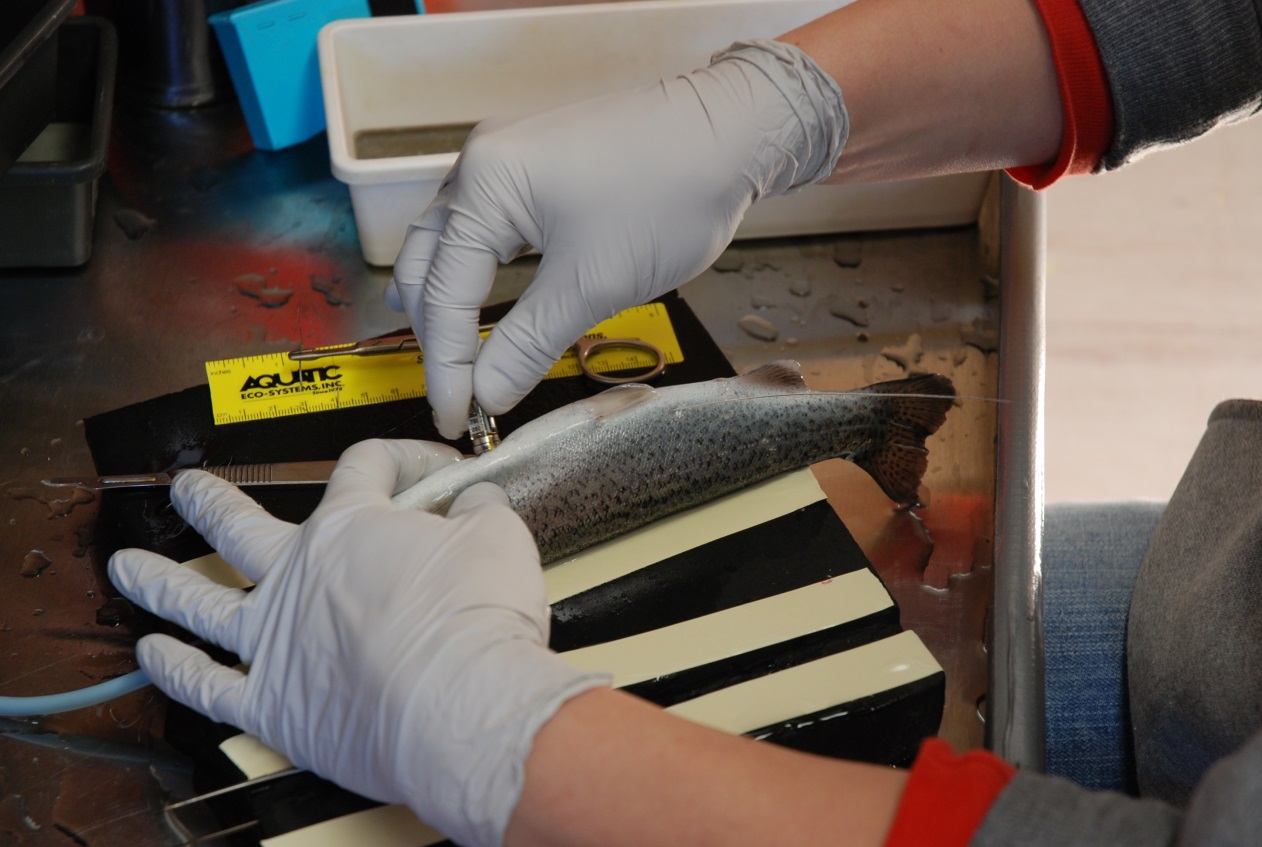 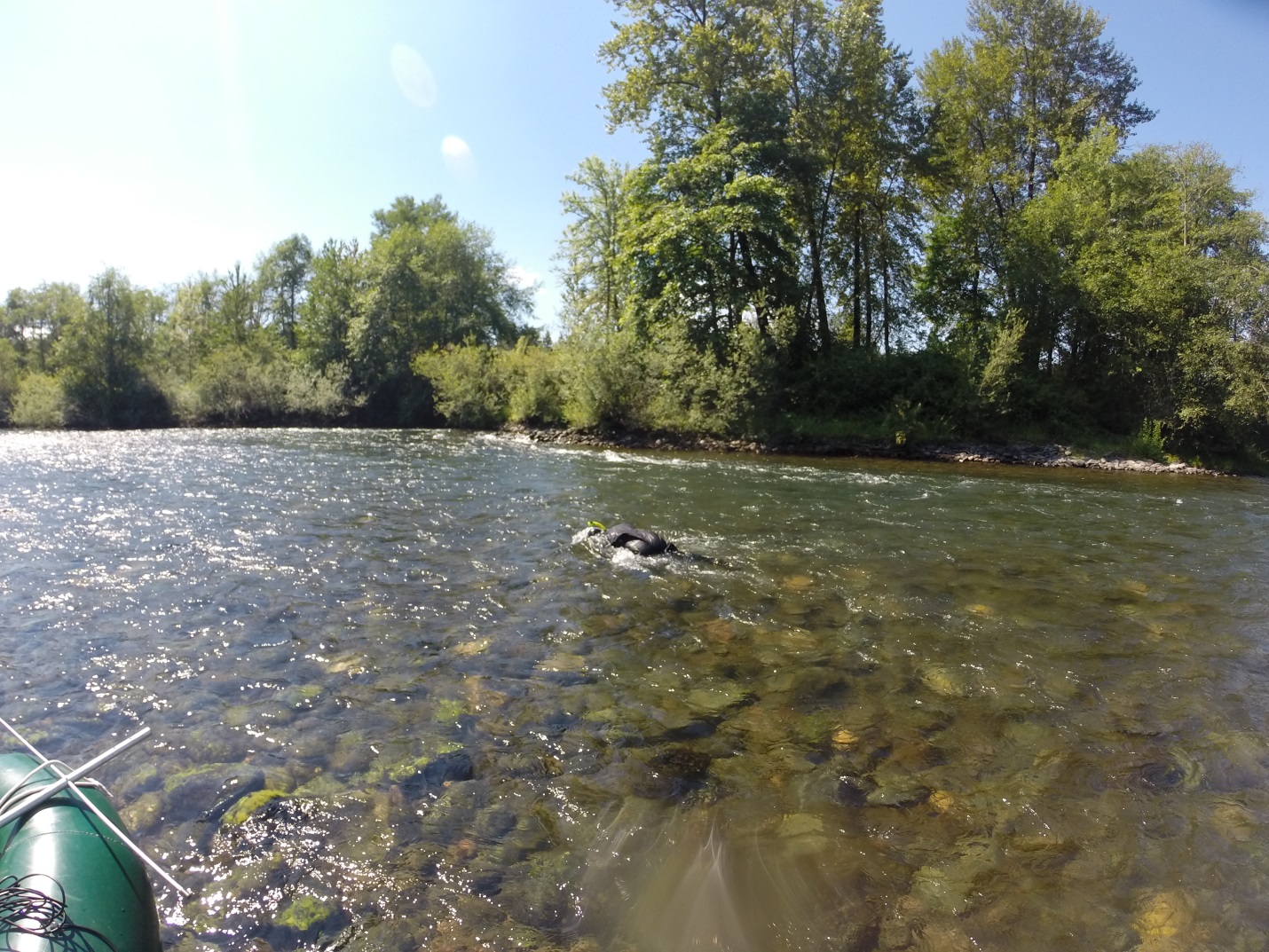 January 20, 2015
2
Methods
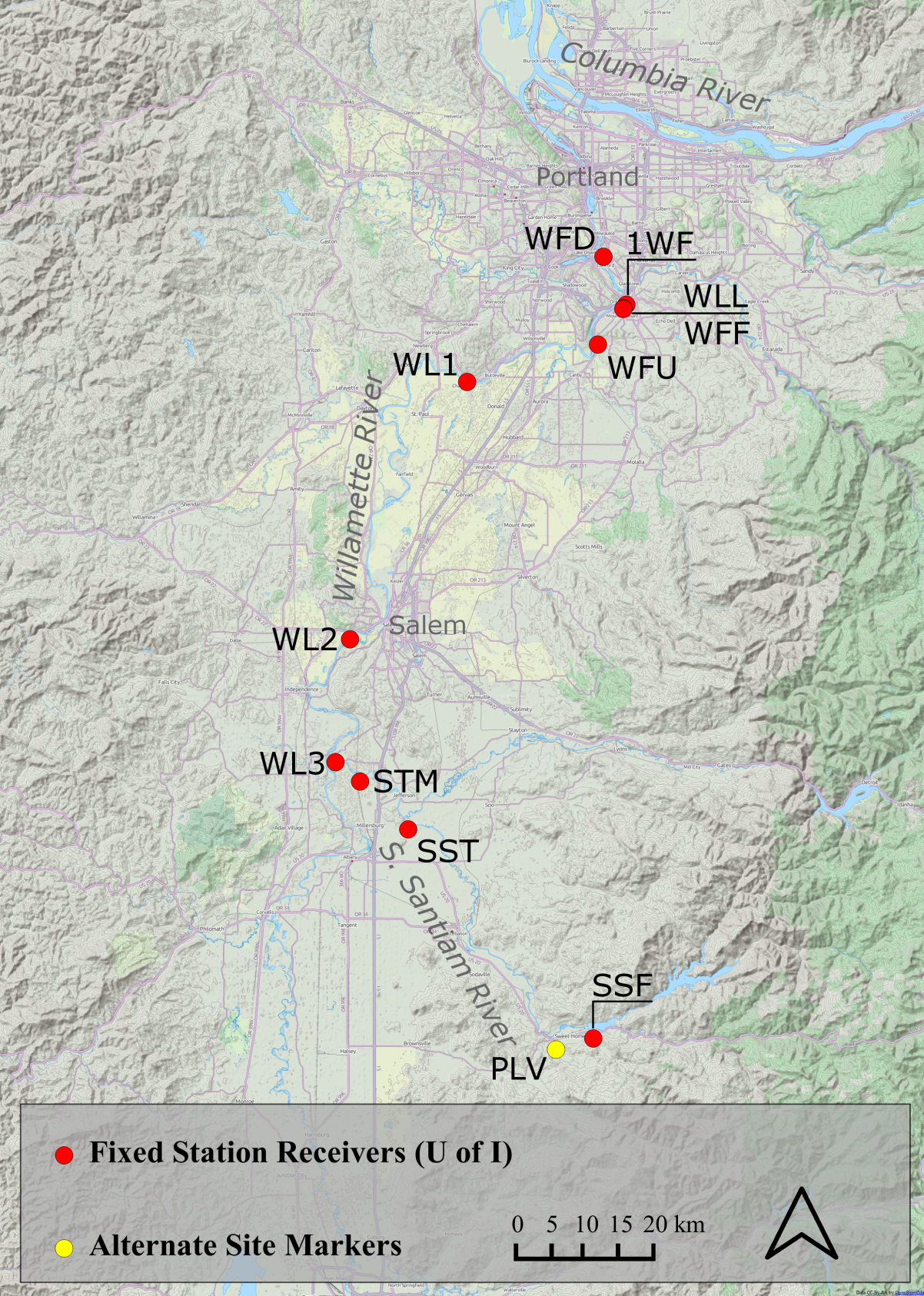 Waterloo
January 20, 2015
3
Methods (continued)
Direct observations







Species, origin (wild or hatchery), and approximate length
Behavioral interactions recorded using GoPro
Number and type of interactions, origin and size of interacting fish, which fish initiated the interaction, which fish dominated the interaction, and whether the subordinate fish was displaced 
Interactions classified as threat, crowd, chase, nip, or butt
Interaction rate = total interactions per fish per minute 
CPUE = fish observed per minute
Assessed for spatial trends using general multiple linear regression models
4
Results
Radio telemetry
35 of 199 (17.6%) RT hatchery STH did not volitionally emigrate from the hatchery
No significant effect of weight, FL, K, or tag burden (χ2 ≤ 1.11; P > 0.29)
January 20, 2015
5
Results (continued)
Radio telemetry
Of the 164 RT STH that volitionally left the hatchery
65 (39.6%) were detected outside the S. Santiam R.
12 last detected near the mouth of the Santiam R.
53 last detected in the Willamette R.
41 (25% of 164) successfully emigrated to Willamette Falls
Last known location of the majority (99 of 164; 60.4%) was in the S. Santiam
2 last detected at the mouth of the S. Santiam River
50 last detected in the Foster Dam tailrace and 14 never detected after leaving the hatchery
Assumed to have residualized below Waterloo or perished within the S. Santiam
33 detected during mobile-tracking
January 20, 2015
6
Results (continued)
Radio telemetry (fixed stations)
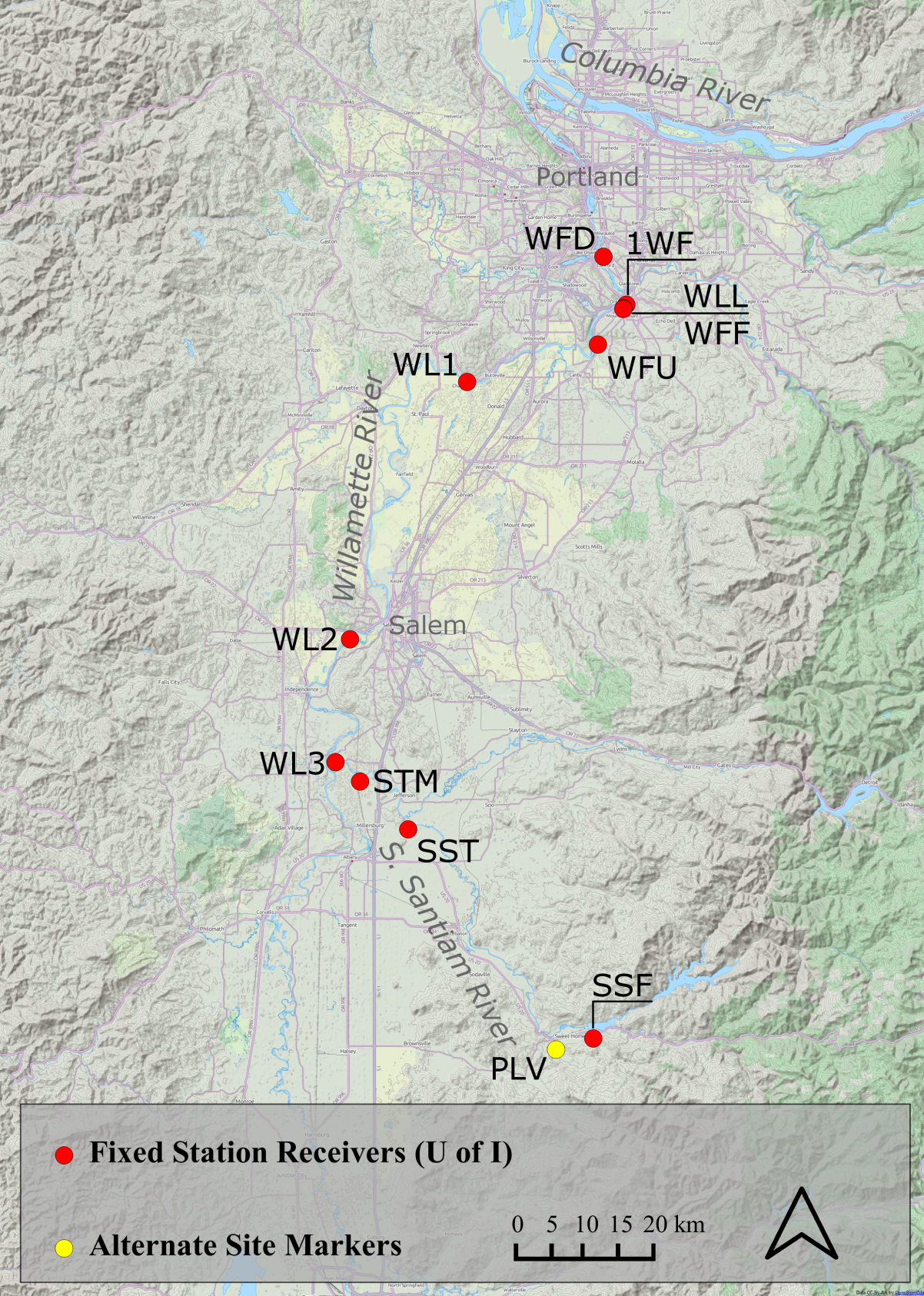 2014: ~3 weeks
2013: ~4 weeks
January 20, 2015
7
Results (continued)
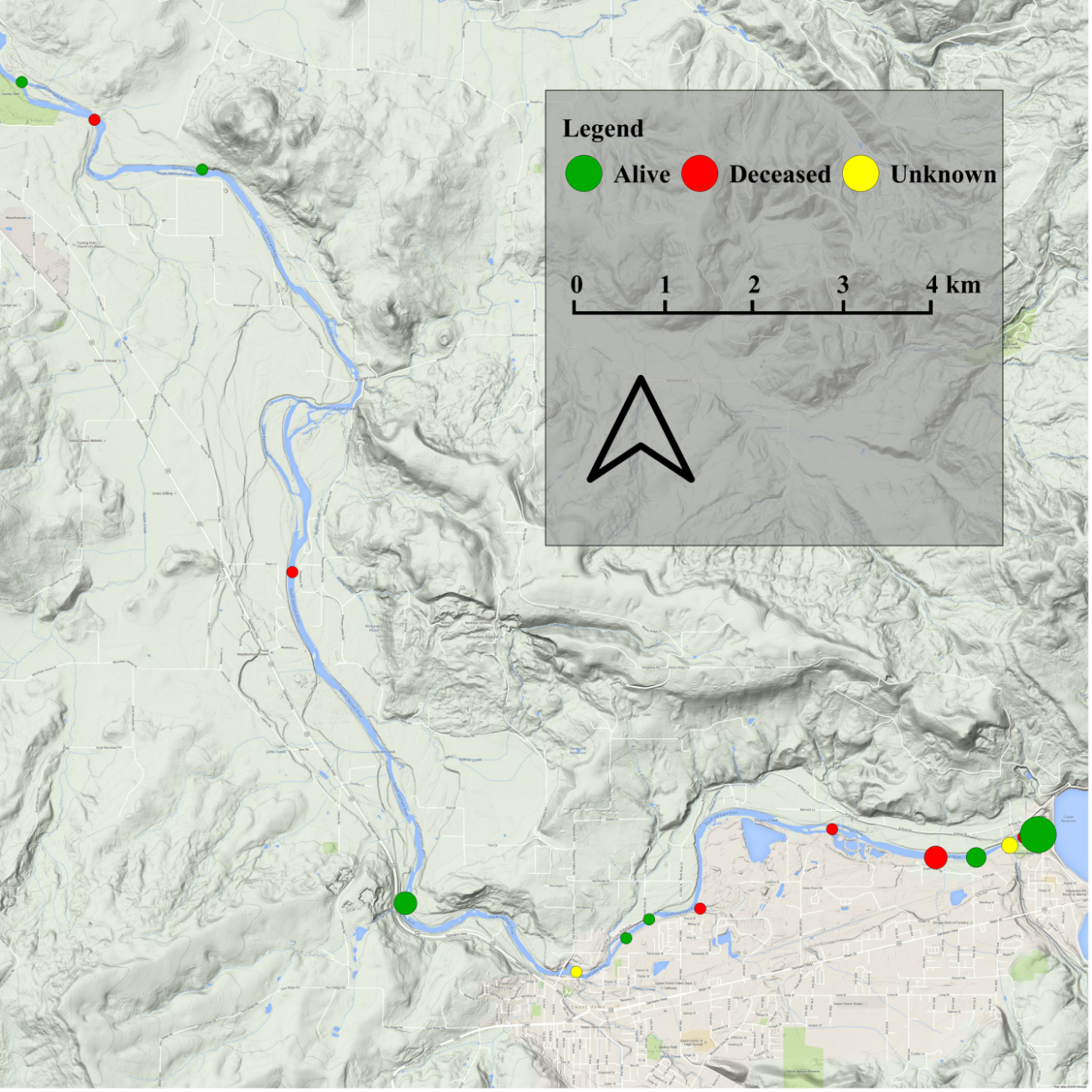 Radio telemetry (mobile tracking)
33 RT hatchery summer STH detected 3-months after release
21 found alive representing a minimum residualization rate of 12.8% (33/164)
Applying this % to the number released from SSH = 23,616 residuals
15 of 21 (71.4%) were found upstream of PLV
9 found to be deceased
3 with unknown fates
January 20, 2015
8
Results (continued)
Radio telemetry
Significant effect of condition factor on probability of migration to Willamette Falls
2014
2013
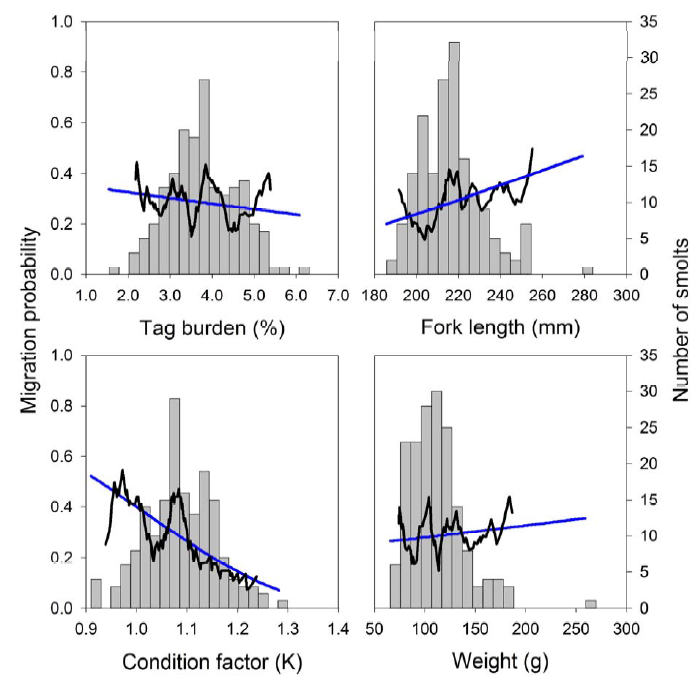 χ2 = 5.11
P = 0.02
χ2 = 5.85
P = 0.02
9
Results (continued)
Direct observations
10
Results (continued)
Direct observations
Hatchery STH were observed along side wild O. mykiss on each snorkeling trip
Hatchery STH were considerably larger than wild O. mykiss
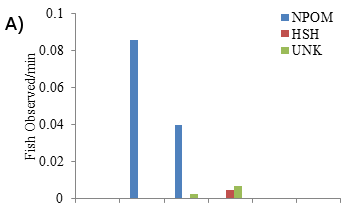 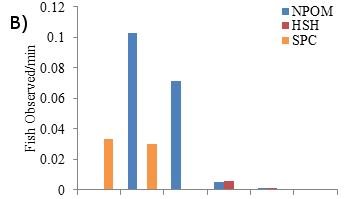 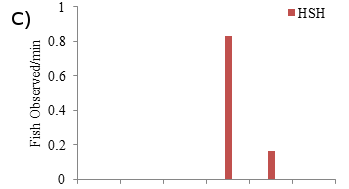 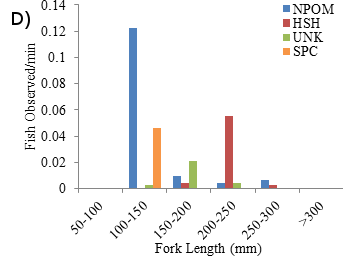 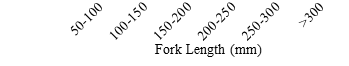 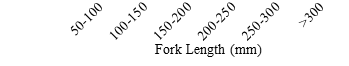 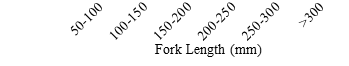 June 14–15
Waterloo &
McDowell Creek
July 17
S. Santiam Hatchery
July 2–3
Waterloo & McDowell Creek
July 29–31
Foster to Waterloo
11
Results (continued)
Direct observations
Trend of decreasing CPUE for hatchery summer STH and increasing CPUE for wild O. mykiss with increasing distance from SSH
Significant interaction between fish origin and distance from SSH (χ2 = 7.83; P = 0.049)
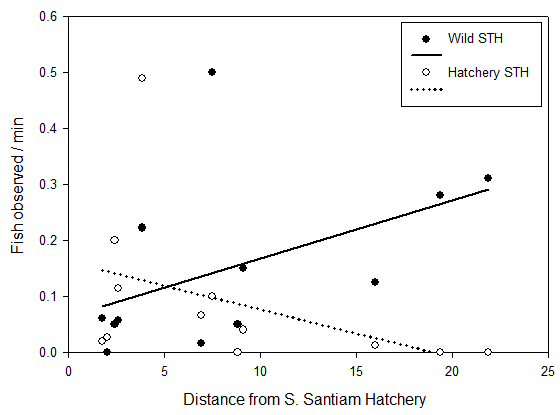 Mouth
Foster Dam
Pleasant Valley
McDowell Creek
Waterloo
Wild O. mykiss
12
Results (continued)
Direct observations
Most behavioral interactions were of the less violent classifications
Relatively low densities
13
Results (continued)
Direct observations
Larger fish typically dominated interactions
90% of interactions were dominated by initiating fish
84% of interactions resulted in displacement of subordinate fish
Hatchery STH dominated 16 of 19 (84%) interactions with wild O. mykiss
61.7% of all interactions observed were initiated by hatchery STH, which accounted for only 28.6% of the total number of O. mykiss observed
14
Conclusions
Similar results in 2013 and 2014
Majority of RT hatchery STH residualize or perish in the S. Santiam R.
Minimum residualization rate of 12.8% (of RT STH) 3 months after release in 2014
Represents 23,616 residual hatchery STH if applied to # released
Migration probability negatively correlated with condition factor
Direct observations revealed hatchery STH were present in sympatry with wild O. mykiss at most locations surveyed
Hatchery STH initiated more aggressive interactions than wild O. mykiss and generally dominated interactions with wild O. mykiss
Hatchery STH were considerably larger than wild O. mykiss
RT and direct observation indicated the highest densities of residual hatchery STH in sites located <10 km of the SSH
Potential mesohabitat-scale displacement of wild O. mykiss by hatchery STH
January 20, 2015
15
Limitations
Sampling effort used to identify longitudinal trends in relative abundance of hatchery STH and wild O. mykiss
Spatial scale of mobile tracking surveys
Representativeness of RT hatchery STH to the general hatchery population
17.6% of RT fish did not volitionally migrate from SSH compared to ~1% of untagged population

However, we believe residualization may be a problem in the S. Santiam River due to the large numbers of residual hatchery STH observed during underwater observations
January 20, 2015
16
Summary & Direction
There is potential for negative ecological effects of hatchery summer STH releases on wild O. mykiss due to:
Potentially high rates of residualization
Initiation and domination of interactions by hatchery STH and resulting displacement of wild O. mykiss

Potential management & research actions
Reduce feed levels during the last month of rearing (Tipping an Byrne 1996)
Re-evaluate residualization rate
PNNL looking into the potential for new, small (~0.2 g), long-lasting (~100 d) radio tag
Estimate carrying capacity of the S. Santiam River downstream of SSH to determine appropriate number of hatchery STH to release
Tinus and Friesen (2010) recommended the composite population (hatchery + wild) not exceed the theoretical juvenile carrying capacity to avoid density-dependent effects
January 20, 2015
17